Developing Linked Data Applications
COMP6215 Semantic Web Technologies
Dr Nicholas Gibbins
2018-2019
One API to bind them all…
You want to:
Provide interactive interfaces
Let machines consume data
Represent facts about things and ideas

The protocol for this is HTTP plus…?




Worthwhile reading: http://ruben.verborgh.org/blog/2013/11/29/the-lie-of-the-api/
3
[Speaker Notes: GSP, as its name implies, can be seen as a HTTP protocol definition on how to interact with a quad (graph) store. The model, as seen as from HTTP clients, can be that HTTP resources are equal to a graph. This is useful for HTTP clients that know they are working with graph stores. These graphs group triples under one URI, but do not imply any extra functionality.

In LDP, this is not the case. LDP looks to abstract away the server storage model and focus on the protocol for the lifecycle of HTTP resources and relationships (links and containers). LDP could be implemented with a graph store underneath. LDP specific semantics, confined in the RDF, imply certain server behaviour. An important example is an LDP ‘collection’. This distinction is discussed later on.]
Overview
Publishing Linked Data
SPARQL 1.1 Graph Store Protocol
Linked Data Platform
4
Publishing Linked Data
Publishing Linked Data
SW Best Practice Recipes for Publishing RDF Vocabularies
Also used for published RDF Linked Data in general
Uses content negotiation (HTTP Accept: header) to redirect clients to different representations of resources
Machine-readable RDF versus human-readable HTML
Conflicting objectives
Lookup what an URI stands for:
People receive documents to read
SW agents receive data to process
Can be communicated via content negotiation
Each URI should stand for *one* thing:
document XOR
thing in the world XOR
address data
Cool URIs
Resource identifier (IRI)
ID
web browsers
SW agents
RDF
HTML
RDF document URL
HTML document URL
Cool URIs
http://example.org/id/alice
ID
Accept: text/html

303 See Other
Location: http://example.org/people/alice
Accept: application/rdf+xml303 See OtherLocation: http://example.org/data/alice
RDF
HTML
http://example.org/data/alice
http://example.org/people/alice
303 See Other
From RFC7231 (HTTP/1.1 Semantics and Content):
“A 303 response to a GET request indicates that the origin server does not have a representation of the target resource that can be transferred by the server over HTTP. However, the Location field value refers to a resource that is descriptive of the target resource, such that making a retrieval request on that other resource might result in a representation that is useful to recipients without implying that it represents the original target resource”
10
303 Redirection
Client tries to GET HTML representation of resource
303 redirect to HTML resource, followed by GET
GET /<id> HTTP/1.1Accept: text/html
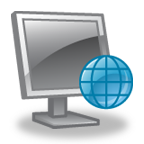 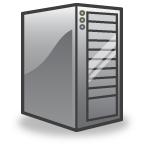 303 See OtherLocation: http://example.org/<id>.html
GET /<id>.html HTTP/1.1Accept: text/html
client
example.org
200 OKContent-Type: text/html
html
303 Redirection
Client tries to GET an RDF representation of resource
303 redirect to RDF resource, followed by GET
GET /<id> HTTP/1.1Accept: application/rdf+xml
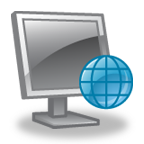 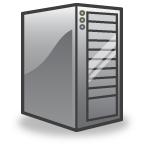 303 See OtherLocation: http://example.org/<id>.rdf
GET /<id>.rdf HTTP/1.1Accept: application/rdf+xml
client
example.org
200 OKContent-Type: application/rdf+xml
rdf
12
Publishing is only half the story...
User Interface
Client
Application Logic
Server
SPARQL
RDF Triplestore
RDF Files
RDF
RDF
RDF
RDF
What’s wrong with this picture?
Based on a triplestore-centric view of linked data
Graphs are managed by the triplestore
How does the application interact with the RDF files?
How does caching work? (triplestore refresh frequency, etc)
How do writes work? (only to triplestore?)
14
SPARQL 1.1 Graph Store Protocol
SPARQL 1.1 Graph Store Protocol
An approach to managing a collection of RDF graphs 
A set of rules for HTTP operations on named graphs
An alternative to SPARQL 1.1 Update
RESTful
An architecture for read-write Linked Data
16
Protocol Model: Direct Graph Identification
IRI
identifies
PUT/POST
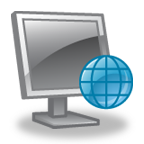 DELETE
GET
RDF Graph Content
interpreted as
serialisation of
RDF Graph
17
Protocol Model: Indirect Graph Identification
http://...?graph=encoded IRI
identifies
PUT/POST
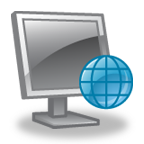 DELETE
GET
RDF Graph Content
interpreted as
serialisation of
identifies?
RDF Graph
IRI
18
Graph Store Protocol: GET
GET /store?graph=<graph iri> HTTP/1.1 Host: example.org Accept: text/turtle
HTTP/1.1 200 OKContent-Type: text/turtle<rdf content>
Equivalent to :
CONSTRUCT {   ?s ?p ?o } WHERE {   GRAPH <graph iri> { ?s ?p ?o } }
19
Graph Store Protocol: POST
POST /store?graph=<graph iri> HTTP/1.1 Host: example.org Content-Type: text/turtle<rdf content>
HTTP/1.1 200 OK
Equivalent to :
INSERT DATA {   GRAPH <graph iri> {     <rdf content>  } }
20
Graph Store Protocol: POST graph creation
POST /store?graph=http://example.org/store HTTP/1.1 Host: example.org Content-Type: text/turtle<rdf content>
HTTP/1.1 201 CreatedLocation: http://example.org/store?graph=<graph iri>
Equivalent to :
INSERT DATA {   GRAPH <graph iri> {     <rdf content>  } }
21
Graph Store Protocol: PUT
PUT /store?graph=<graph iri> HTTP/1.1 Host: example.org Content-Type: text/turtle<rdf content>
HTTP/1.1 204 No Content
Equivalent to :
DROP SILENT GRAPH <graph iri>; INSERT DATA {   GRAPH <graph iri> {    <rdf content>  } }
22
Graph Store Protocol: DELETE
DELETE /store?graph=<graph iri> HTTP/1.1 Host: example.org 

HTTP/1.1 204 No Content
Equivalent to :
DROP GRAPH <graph iri>
23
Linked Data Platform
The Linked Data Platform
An approach to rationalising linked data applications:
A set of rules for HTTP operations on web resources
Based on RDF
RESTful
Another architecture for read-write Linked Data

Recent work
Linked Data Platform became a Recommendation on 26 Feb 2015
Linked Data Platform Primer dated 23 Apr 2015
Ongoing work in LDP Next group to extend LDP
25
Linked Data Platform Basics
Two types of Linked Data Platform Resources:

LDP RDF Sources (LDP-RS)
State can be represented using RDF
LDP Non-RDF Sources (LDP-NR)
HTML, images, other formats
26
LDP Resources
LDP servers must advertise their LDP support in response to all requests
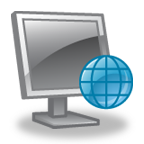 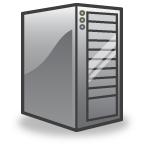 GET /foo  HTTP/1.1
200 OKLink: http://www.w3.org/ns/ldp#Resource; rel=type
LDP Containers
Evolution of the RESTful pattern for collections of objects
Use RDF representation of container to indicate items in container
28
LDP Containers
29
LDP Containers
Three varieties of LDP container:
Basic container (LDP-BC)
Uses LDP vocabulary to indicate container membership
Direct container (LDP-DC)
Allows use of other vocabularies to indicate membership
Indirect container (LDP-IC)
Allows non-information resources as members
30
Basic Containers
LDP Basic Containers
Container
Resources
ldp:contains
ldp:contains
32
LDP Basic Container: OPTIONS
“What can I do with this container?”
Returns list of HTTP methods
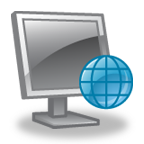 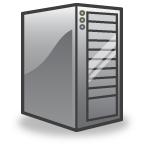 OPTIONS /stuff/ HTTP/1.1
HTTP/1.1 204 No ContentALLOW: <methods>
example.org
LDP Basic Container: OPTIONS
OPTIONS /stuff/ HTTP/1.1 Host: example.org Accept: text/turtle

HTTP/1.1 204 No Content Content-Type: text/turtle Date: Thu, 12 Jun 2014 18:26:59 GMT ETag: "8caab0784220148bfe98b738d5bb6d13" Accept-Post: text/turtle, application/ld+json, image/png Allow: POST,GET,OPTIONS,HEAD,PUT,DELETE Link: <http://www.w3.org/ns/ldp#BasicContainer>; rel="type”
34
LDP Basic Container: GET
“What’s in this container?”
RDF representation:
Identifies resource as a ldp:BasicContainer
Lists members of container using ldp:contains property
GET /stuff/ HTTP/1.1Accept: text/turtle
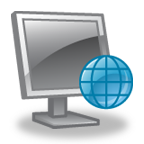 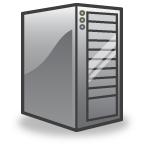 HTTP/1.1 200 OKContent-Type: text/turtle

<RDF representation of container>
example.org
LDP Basic Container: GET
GET /stuff/ HTTP/1.1 Host: example.org Accept: text/turtle

HTTP/1.1 200 OK Content-Type: text/turtle Date: Thu, 12 Jun 2014 18:26:59 GMT ETag: "8caab0784220148bfe98b738d5bb6d13" Accept-Post: text/turtle, application/ld+json Allow: POST,GET,OPTIONS,HEAD,PUT Link: <http://www.w3.org/ns/ldp#BasicContainer>; rel="type” @prefix dcterms: <http://purl.org/dc/terms/>. @prefix ldp: <http://www.w3.org/ns/ldp#>. <http://example.org/stuff/> a ldp:BasicContainer;   dcterms:title ”My stuff";   ldp:contains <http://example.org/stuff/photo>.
36
LDP Basic Container: POST
“Add this to the container”
Hint for IRI of created resource in Slug: header
POST /stuff/ HTTP/1.1Content-Type: text/turtle<content>
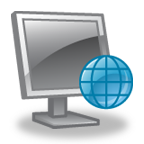 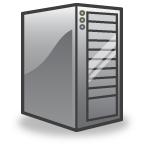 HTTP/1.1 201 Created
Location: <resource IRI>
example.org
LDP Basic Container: POST
POST /stuff/ HTTP/1.1 Host: example.org Slug: foafContent-Type: text/turtle@prefix foaf: <http://xmlns.com/foaf/0.1/>. <> a foaf:PersonalProfileDocument;  foaf:primaryTopic <http://id.ecs.soton.ac.uk/person/1269> .<http://id.ecs.soton.ac.uk/person/1269> a foaf:Person;  foaf:name “Nick Gibbins” ;  foaf:depiction <http://example.org/stuff/photo>.

HTTP/1.1 201 CreatedLocation: http://example.org/stuff/foafLink: <http://www.w3.org/ns/ldp#Resource>; rel=“type”Content-Length: 0
38
[Speaker Notes: Slug – gives server a URI hint for the created resource]
LDP Basic Container: GET
GET /stuff/ HTTP/1.1 Host: example.org Accept: text/turtle

HTTP/1.1 200 OK Content-Type: text/turtle Date: Thu, 12 Jun 2014 18:26:59 GMT ETag: "8caab0784220148bfe98b738d5bb6d13" Accept-Post: text/turtle, application/ld+json Allow: POST,GET,OPTIONS,HEAD,PUT Link: <http://www.w3.org/ns/ldp#BasicContainer>; rel="type” @prefix dcterms: <http://purl.org/dc/terms/>. @prefix ldp: <http://www.w3.org/ns/ldp#>. <http://example.org/stuff/> a ldp:BasicContainer;   dcterms:title ”My stuff”;   ldp:contains <http://example.org/stuff/photo>,                <http://example.org/stuff/foaf> .
39
LDP Basic Container: POST non-RDF
POST /stuff/ HTTP/1.1 Host: example.org Slug: usericonContent-Type: image/pngContent-Length: 1234<binary data>

HTTP/1.1 201 CreatedLocation: http://example.org/stuff/usericonLink: <http://www.w3.org/ns/ldp#Resource>; rel=“type”Link: <http://example.org/stuff/usericon/meta>; rel=“describedBy”Content-Length: 0
40
[Speaker Notes: Slug – gives server a URI hint for the created resource]
LDP Basic Container: GET non-RDF
GET /stuff/usericon HTTP/1.1 Host: example.org 
HTTP/1.1 200 OKContent-Type: image/pngLink: <http://www.w3.org/ns/ldp#Resource>; rel=“type”Link: <http://example.org/stuff/usericon/meta>; rel=“describedBy”Content-Length: 1234<binary data>
41
[Speaker Notes: Slug – gives server a URI hint for the created resource]
LDP Basic Container: GET non-RDF meta
GET /stuff/usericon/meta HTTP/1.1 Host: example.org 
HTTP/1.1 200 OKContent-Type: text/turtle@prefix ldp: <http://www.w3.org/ns/ldp#>. <http://example.org/stuff/usericon> a ldp:Resource .
42
[Speaker Notes: Slug – gives server a URI hint for the created resource]
LDP Resource: PUT
“Update this resource”
Use If-Match: to make avoid lost updates (compare to ETag:)
PUT /stuff/foaf HTTP/1.1Content-Type: text/turtle<content>
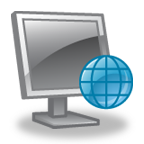 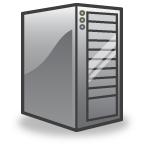 HTTP/1.1 204 No Content
example.org
LDP Resource: PUT
POST /stuff/foaf HTTP/1.1 Host: example.org If-Match: W/”12345678”Content-Type: text/turtle@prefix foaf: <http://xmlns.com/foaf/0.1/>. <> a foaf:PersonalProfileDocument;  foaf:primaryTopic <http://id.ecs.soton.ac.uk/person/1269> .<http://id.ecs.soton.ac.uk/person/1269> a foaf:Person;  foaf:name “Nick Gibbins” ;  foaf:depiction <http://example.org/stuff/usericon>.

HTTP/1.1 204 No ContentLink: <http://www.w3.org/ns/ldp#Resource>; rel=“type”
44
[Speaker Notes: Slug – gives server a URI hint for the created resource]
LDP Resource: DELETE
“Delete this resource”
Use If-Match: to make delete conditional (compare to ETag:)
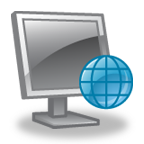 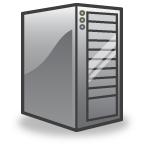 DELETE /stuff/photo HTTP/1.1
HTTP/1.1 204 No Content
example.org
LDP Resource: DELETE
DELETE /stuff/photo HTTP/1.1 Host: example.org If-Match: W/”12345678”
HTTP/1.1 204 No Content
46
[Speaker Notes: Slug – gives server a URI hint for the created resource]
LDP Resource: DELETE
DELETE /stuff/photo HTTP/1.1 Host: example.org If-Match: W/”12345678”
HTTP/1.1 421 Condition Failed
47
[Speaker Notes: If Etag doesn’t match]
LDP Basic Container: POST sub-container
“Create a sub-container in the container”
Hint for IRI of created container in Slug: header
POST /stuff/ HTTP/1.1Content-Type: text/turtle<content>
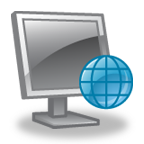 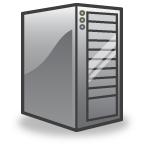 HTTP/1.1 201 Created
Location: <resource IRI>
example.org
LDP Basic Container: POST sub-container
POST /stuff/ HTTP/1.1 Host: example.org Slug: galleryLink: <http://www.w3.org/ns/ldp/BasicContainer>; rel=“type”Content-Type: text/turtle@prefix dcterms: <http://purl.org/dc/terms/>. @prefix ldp: <http://www.w3.org/ns/ldp#>. <> a ldp:BasicContainer;   dcterms:title ”My Gallery”.

HTTP/1.1 201 CreatedLocation: http://example.org/stuff/gallery/Content-Length: 0
49
[Speaker Notes: Slug – gives server a URI hint for the created resource]
Direct Containers
LDP Direct Containers
Resources
Resource
Container
ldp:membershipResource
ldp:contains
ont:hasPhoto
ldp:contains
ont:hasPhoto
51
LDP Direct Container: GET
“What’s in this container?”
RDF representation:
Uses custom property as well as ldp:contains
GET /stuff/gallery/ HTTP/1.1Accept: text/turtle
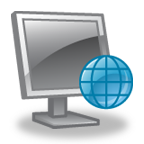 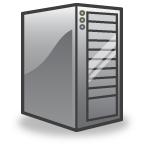 HTTP/1.1 200 OKContent-Type: text/turtle

<RDF representation of container>
example.org
LDP Direct Container: GET
HTTP/1.1 200 OK Content-Type: text/turtle Allow: POST,GET,OPTIONS,HEAD,PUT Link: <http://www.w3.org/ns/ldp#DirectContainer>; rel="type” @prefix dcterms: <http://purl.org/dc/terms/> . @prefix ldp: <http://www.w3.org/ns/ldp#> .@prefix ont: <http://example.org/gallery#> . <http://example.org/stuff/gallery/> a ldp:DirectContainer;   ldp:membershipResource <#pics>;  ldp:hasMemberRelation ont:hasPhoto;  ldp:contains <photo1>, <photo2> .<#pics> a ont:Gallery;  dcterms:title “Photo Gallery”;  ont:hasPhoto <photo1>, <photo2> .
53
Indirect Containers
LDP Indirect Container: GET
GET /staff/nmg HTTP/1.1Host: example.org
HTTP/1.1 200 OK Link: <http://www.w3.org/ns/ldp#DirectContainer>; rel="type”@prefix ldp: <http://www.w3.org/ns/ldp#>. @prefix dcterms: <http://purl.org/dc/terms/>. @prefix o: <http://example.org/ontology#>. <http://example.org/staff/nmg/> a o:Academic;   o:student <students/alice#me>, <students/bob#me>. <students/> a ldp:IndirectContainer;   dcterms:title "The students of Nick Gibbins";   ldp:membershipResource <>;   ldp:hasMemberRelation o:student;   ldp:insertedContentRelation foaf:primaryTopic;   ldp:contains <students/alice>, <students/bob>.
55
LDP Indirect Container: POST
POST /staff/nmg/students/ HTTP/1.1 Host: example.org Accept: text/turtle Content-Type: text/turtle Slug: eveContent-Length: 72 @prefix foaf: <http://xmlns.com/foaf/0.1/> . @prefix o: <http://example.org/ontology#> . <> a o:Student;   foaf:primaryTopic <#me>;  foaf:name “Eve” .
56
LDP Indirect Container: GET
HTTP/1.1 200 OK Content-Type: text/turtle Link: <http://www.w3.org/ns/ldp#DirectContainer>; rel="type”@prefix ldp: <http://www.w3.org/ns/ldp#>. @prefix dcterms: <http://purl.org/dc/terms/>. @prefix foaf: <http://xmlns.com/foaf/0.1/>. @prefix o: <http://example.org/ontology#>. <http://example.org/staff/nmg/> a o:Academic;   o:student <students/alice#me>, <students/bob#me> <students/eve#me> . <students/> a ldp:IndirectContainer;   dcterms:title "The students of Nick Gibbins";   ldp:membershipResource <>;   ldp:hasMemberRelation o:student;   ldp:insertedContentRelation foaf:primaryTopic;   ldp:contains <students/bob>, <students/marsha>, <students/eve> .
57
LDP versus SPARQL
LDP versus SPARQL GSP
Significant overlap between specifications:
GSP deals with Named Graphs
LDP deals with LDP Resources and LDP Containers
Conflicts involve treatment of POST and PUT when the same IRI is used to identify an LDP Resource and a GSP endpoint
GSP ignores the semantics of triples in graphs
59
Reflection on Data Publishing
Comparing Linked Data Publishing Strategies
[Speaker Notes: GSP, as its name implies, can be seen as a HTTP protocol definition on how to interact with a quad (graph) store. The model, as seen as from HTTP clients, can be that HTTP resources are equal to a graph. This is useful for HTTP clients that know they are working with graph stores. These graphs group triples under one URI, but do not imply any extra functionality.

In LDP, this is not the case. LDP looks to abstract away the server storage model and focus on the protocol for the lifecycle of HTTP resources and relationships (links and containers). LDP could be implemented with a graph store underneath. LDP specific semantics, confined in the RDF, imply certain server behaviour. An important example is an LDP ‘collection’. This distinction is discussed later on.]
Comparing Linked Data Publishing Strategies
[Speaker Notes: GSP, as its name implies, can be seen as a HTTP protocol definition on how to interact with a quad (graph) store. The model, as seen as from HTTP clients, can be that HTTP resources are equal to a graph. This is useful for HTTP clients that know they are working with graph stores. These graphs group triples under one URI, but do not imply any extra functionality.

In LDP, this is not the case. LDP looks to abstract away the server storage model and focus on the protocol for the lifecycle of HTTP resources and relationships (links and containers). LDP could be implemented with a graph store underneath. LDP specific semantics, confined in the RDF, imply certain server behaviour. An important example is an LDP ‘collection’. This distinction is discussed later on.]
Planning for Data Publishing
Who serves data?
Who consumes data?
Checks:
Size of data
Available processing power
Unlimited SPARQL endpoint will break
Available bandwidth
Checks:
Frequency of queries/updates
Efforts required for client processing
Numbers of requests to be issued
Response times
[Speaker Notes: More (RDF) data out there than can be served]